TIẾNG VIỆT 1
Tập 1
Tuần 13
Bài 64: in – it
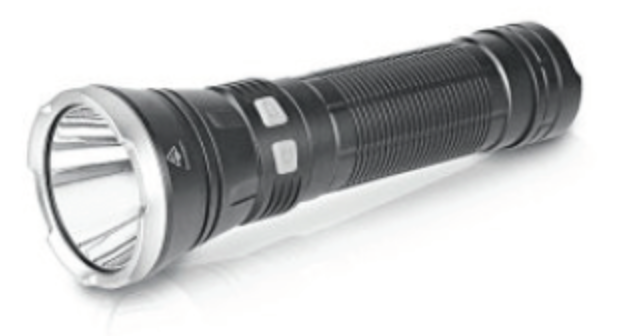 in
i
n
đèn pin
in
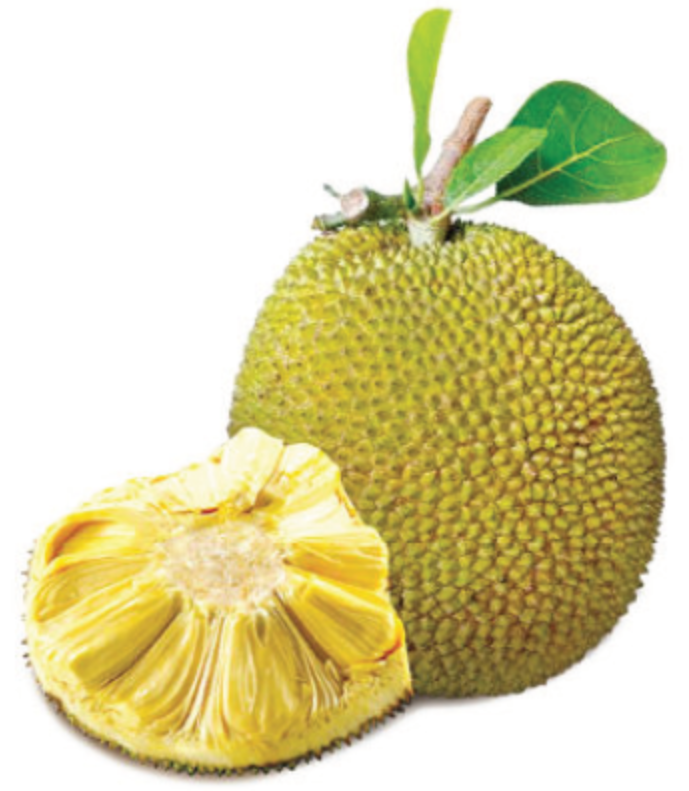 it
i
t
t
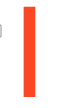 quả mít
in
it
đèn pin
in
quả mít
t
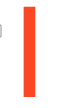 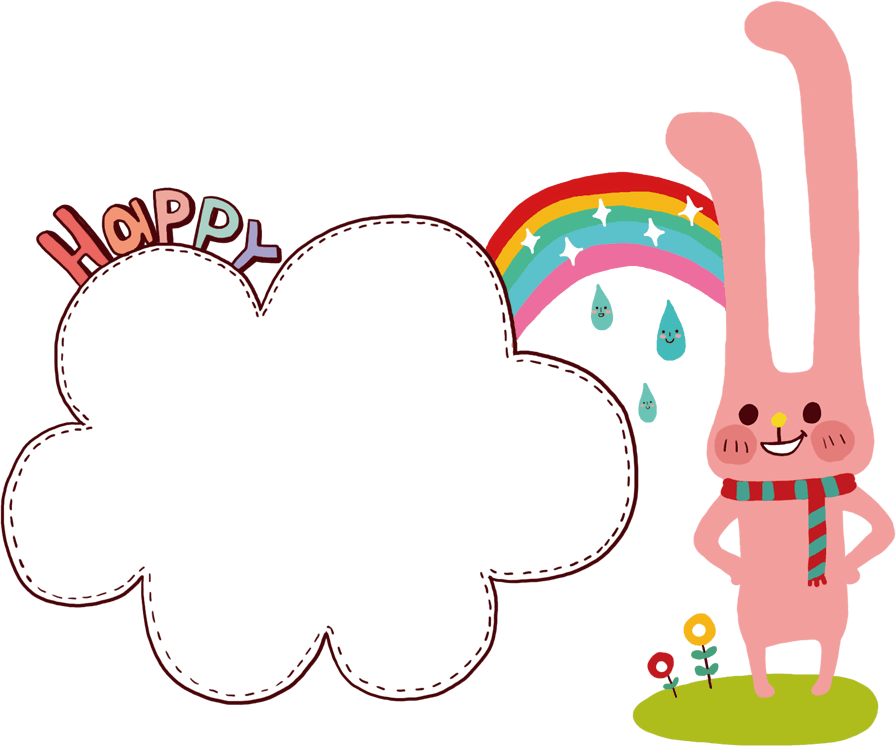 Thư giãn
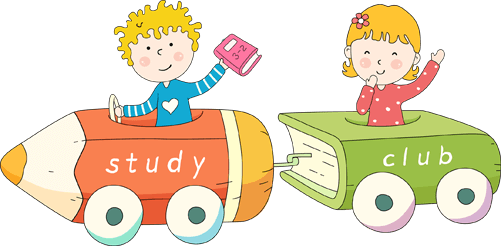 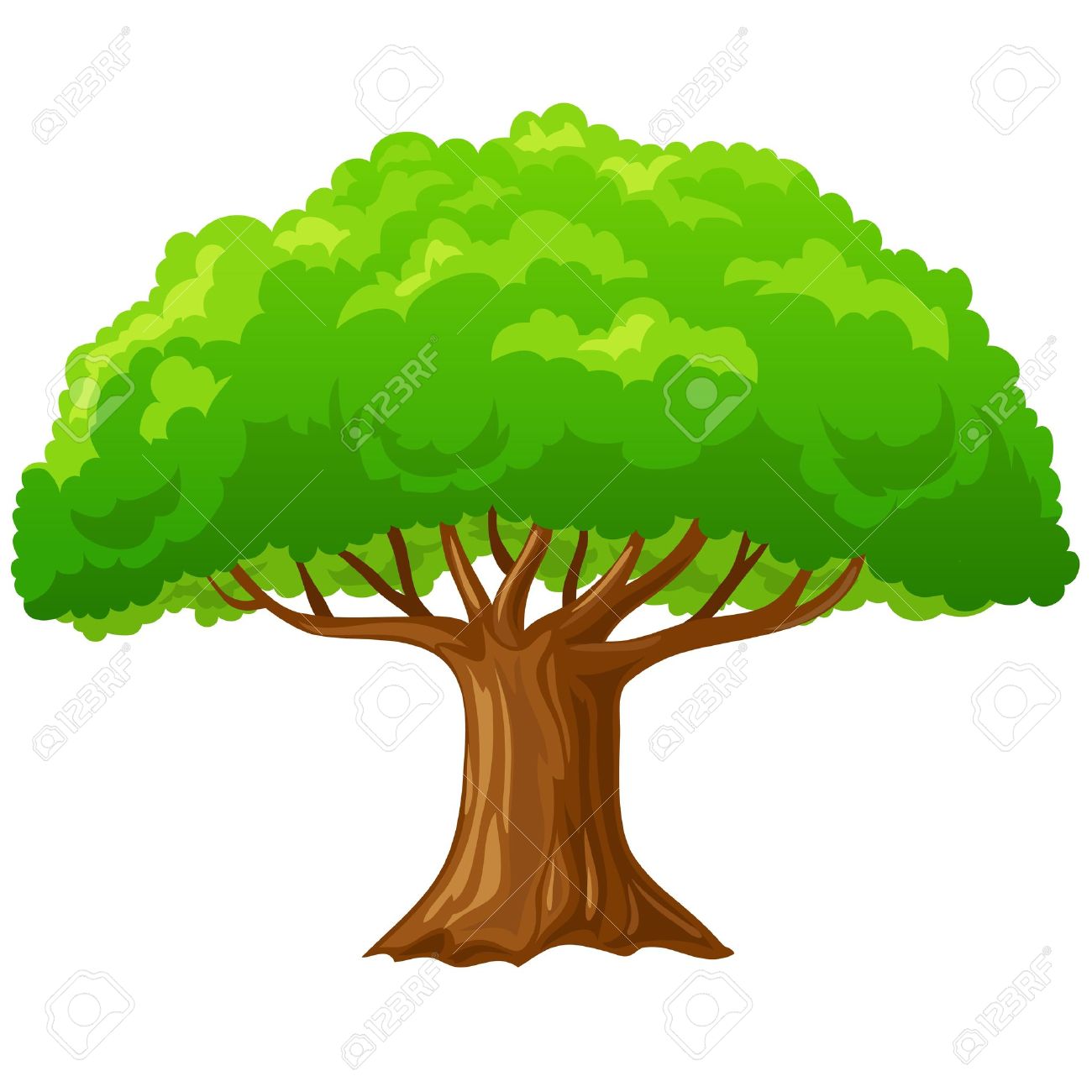 2. Hái quả trên cây, xếp vào hai rổ cho đúng
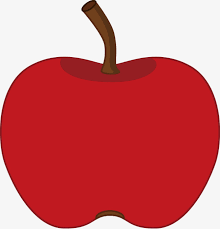 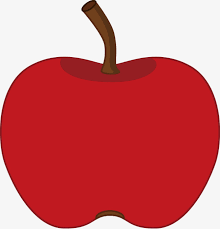 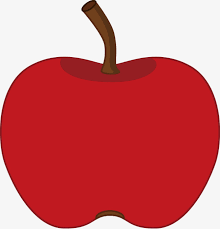 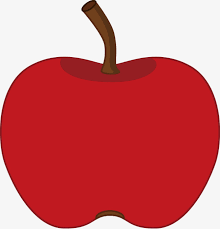 nh×n
thÞt
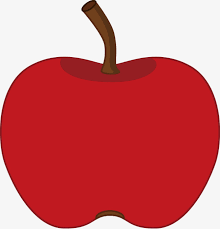 vÞt
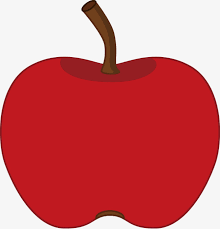 tin
nÝn
chÝn
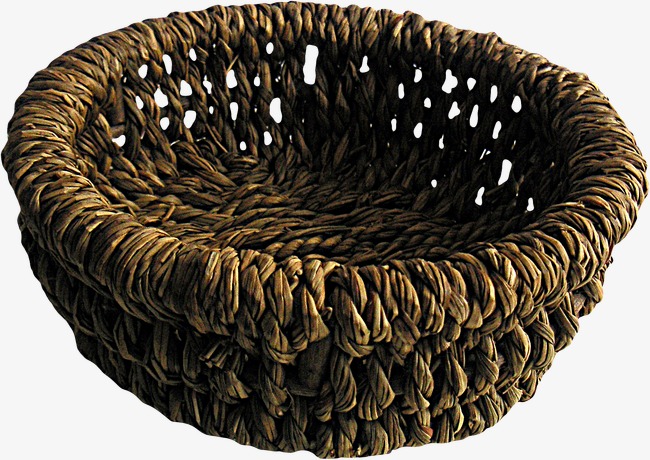 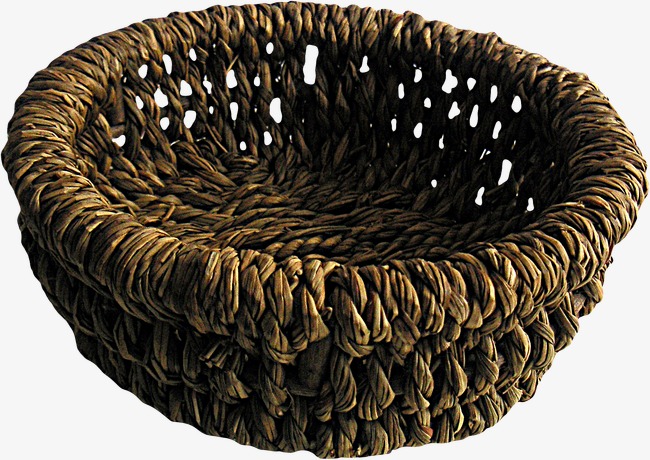 in
it
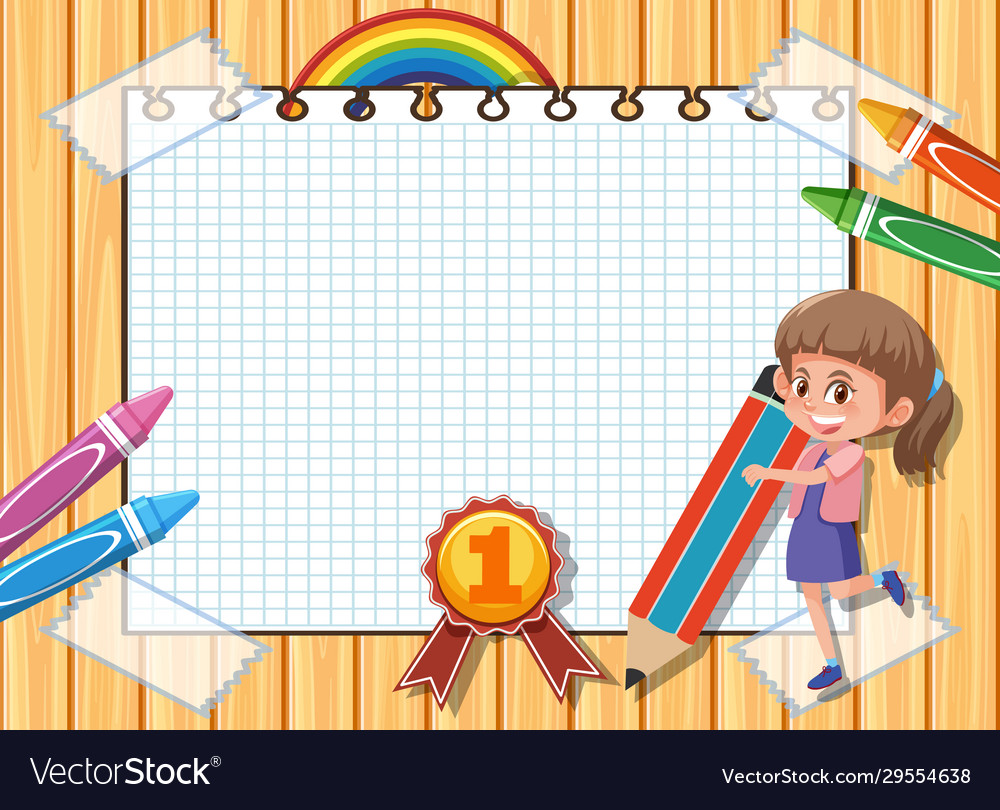 Tập viết
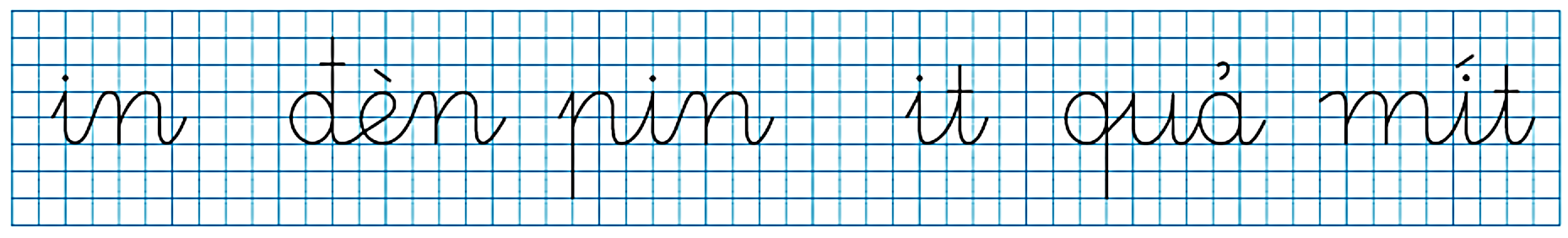